Financování a hospodaření ÚSC
Návrh změny financování v regionálním školství (nepedagogická práce a ostatní neinvestiční výdaje)
Hospodaření státu je nadále ve vysokém schodku, ale postupně se zlepšuje
stát si v dlouhodobě „nevydělá“ ani na pokrytí běžných výdajů
v roce 2024 dosáhl schodek veřejných financí 2,8 % HDP
saldo hospodaření státu i jeho provozní saldo se meziročně mírně zlepšilo
saldo: + 18 mld. Kč
provozní saldo: + 38 mld. Kč
v roce 2025 by mělo dojít k další konsolidaci veřejných financí a snížení deficitu na 2,3 % HDP
Zdroj: IISSP, výpočty MF
2
Hospodaření obcí v roce 2024 skončilo v přebytku 41,2 mld. Kč
provozní saldo stagnovalo a dosáhlo druhého nejvyššího přebytku za posledních 12 let
snížení loňského rekordního přebytku o 14,5 mld. Kč
obce (mimo Prahu) v přebytku 18,2 mld. Kč (odhad činil 15 mld. Kč)
Praha v přebytku 23 mld. Kč (odhad činil 22 mld. Kč)
mld. Kč
Zdroj: IISSP, výpočty MF
3
Změny v sazbách DNV mírně posílily význam výlučných daní obcí
(14,27 %)
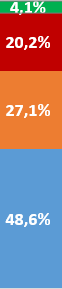 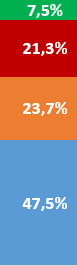 (12,24 %)
2023           2024
změna struktury daní
Zdroj: GFŘ, výpočty MF
4
Výběr daní byl v roce 2024 mírně pod úrovní predikce
Predikce vs. daně převedené obcím v roce 2024
2024
DPH: nižší růst výdajů domácností na spotřebu (predikce očekávala růst 6,4 %; odhaduje se 5,0 %)
DPPO: meziroční pokles ve vybraných sektorech; nižší vyrovnání daně za zdaňovací období 2023 splatné v roce 2024 a následně nižší výše záloh ve druhém pololetí roku 2024
DPFO: predikce byla naplněna (vlivem převodů na konci roku je celostátní inkaso vyšší než prostředky převedené obcím)
5
Rok 2025 bude z hlediska sdílených daní mírně pozitivní
pokles podílu obcí z 24,92 % (2024) na 24,16 % (2025)
DPPO po silném, byť očekávaném poklesu v roce 2024, by měla mírně růst; nedostatek zaměstnanců však nadále brzdí růst produkce
tahounem bude DPFO – závislá činnost (růst reálných mezd kolem 4 % a nízká nezaměstnanost)
DPH si bude udržovat mírný růst díky oživení spotřeby domácností
6
Predikce daňových příjmů obcí naznačuje mírný růst daní letos i v příštích letech
(poslední dostupná predikce použitá pro SR 2025 – další aktualizace predikce bude v dubnu 2025)
7
Výdaje obcí (bez Prahy) se mírně zvýšily
navýšení běžných výdajů o 5,2 %, tj. o 12 mld. Kč (zejména opravy a udržování silnic, platy zaměstnanců)
navýšení investic o 11,2 %, tj. o 10,5 mld. Kč (zejména stavba silnic, základních škol)
mld. Kč
Zdroj: IISSP, výpočty MF
8
Nadále pokračuje trend zvyšování úspor obcí
zůstatky se během 12 let téměř zčtyřnásobily
170 mld. Kč (40 %) drží Praha
obce a kraje mají naspořeno 527 mld. Kč
v příspěvk. organizacích je 77 mld. Kč
+ 35,2 mld., tj. 9,1%
obce (vč. PO) 2024
+ 357,8 mld. Kč
mld. Kč
Zdroj: IISSP, výpočty MF
9
Obce ani kraje nejsou dlouhodobě schopné využívat investiční potenciál
během 12 let obce a kraje nevyužily téměř 290 mld. Kč; z toho Praha 151 mld. Kč
trend nevyužívání prostředků se prudce zhoršuje
Zdroj: IISSP, výpočty MF (investice bez dotací - provozní saldo)
10
Obce pravidelně rozpočtují deficity a vykazují přebytky
rok 2024; obce bez Prahy
rozdíl mezi plánovaným výsledkem hospodaření a skutečností dosáhl 90 mld. Kč; u rozpočtu po změnách dokonce 102,5 mld. Kč
zlepšilo se rozpočtování daňových příjmů
velké nedostatky v rozpočtování investic
mld. Kč
-  34,6 %
55,5 mld.
7,1 %
16,4 mld.
Zdroj: IISSP, výpočty MF
11
Návrh změny financování v regionálním školství
(nepedagogická práce a ostatní neinvestiční výdaje)
Zdůvodnění a cíle návrhu
platný systém trpí přílišnou centralizací, resp. nedostatkem samostatnosti v rozhodování zřizovatele
systém financování nepedagogické práce je dlouhodobě neefektivní; odpovědnost za formu, podobu, tím i za výdaje na obslužné činnosti by měla náležet zřizovateli
stát nemá žádnou kontrolu nad skutečnou nákladností nepedagogické práce, o té rozhodují zřizovatelé – místní znalost je základ, efektivita je cíl – tohle úředník z Prahy nezvládne
cílem je posílení samostatnosti obcí a krajů v rozhodování o zajištění provozních aktivit (IT technik, stravování, úklid, apod.) u jimi zřízených školských organizací prostřednictvím přesunu zdrojů do RUD
13
[Speaker Notes: Návrh doprovodného komentáře:

Dosud stát nesystémově nese část odpovědnosti za obslužné činnosti (zejména za platy nepedagogických pracovníků) v obecních a krajských školských organizacích. 

Stát ale logicky nemůže být tím, kdo ví nejlépe jak vhodně technicky a organizačně zajistit obslužné činnosti v každé konkrétní škole (školském zařízení). Proto chceme tuto praxi změnit, a ve shodě s tím navrhujeme přesunout odpovídající zdroje ze státu do RUD obcí a krajů.]
Zdůvodnění a cíle návrhu
prostředky v RUD budou automaticky „valorizovány“ tak, jak bude meziročně stoupat inkaso sdílených daní
návrh je v souladu s principem fiskální decentralizace, protože svěřuje rozhodování obcím a krajům, a zároveň jim k tomu poskytuje finanční prostředky
návrh je v souladu s doporučeními OECD, které směřují k omezování poskytování účelových dotací obcím a krajů ve prospěch neúčelových daňových příjmů
14
Prostředky připadající na stávající kritérium počtu dětí žáků v RUD obcí prudce vzrostly
v novém systému bude v průměru cca 35 tis. Kč na jednoho “přepočteného“ žáka (tj. o 78 % víc než doposud)
Zdroj: IISSP, výpočty MF
15
[Speaker Notes: Návrh doprovodného komentáře:

V roce 2013 byl pro obce zrušen tzv. příspěvek na školství (hrazen z kapitoly VPS) a v RUD bylo zavedeno kritérium „počet dětí a žáků MŠ a ZŠ“. Cílem tohoto opatření bylo posílení daňových příjmů obcí o prostředky vynakládané na krytí provozních výdajů mateřských a základních škol, hrazených do té doby ze státního rozpočtu formou dotace. Převedení dotace do daňových příjmů obcí se osvědčilo a je obcemi velmi dobře přijímáno. RUD, které je navázáno na přímé a nepřímé daně, od roku 2013 kontinuálně (s výjimkou roku 2020 – covid) roste, a „objem prostředků plynoucích za žákem“ se v tomto období zvýšil o 174 %.]
Rozdíl celkových příjmů na žáky přijatých v rámci stávajícího RUD a provozních výdajů vynaložených na MŠ a ZŠ
využívání stávajícího kritéria „žáci“ v RUD obcemi poměrově v čase klesá
část prostředků, které si obec ponechává, jde na investice, část na jiné priority
72%
68%
69%
72%
67%
75%
93%
92%
90%
86%
Zdroj: IISSP, výpočty MF
16
[Speaker Notes: Návrh doprovodného komentáře:

V roce 2013 byl pro obce zrušen tzv. příspěvek na školství (hrazen z kapitoly VPS) a v RUD bylo zavedeno kritérium „počet dětí a žáků MŠ a ZŠ“. Cílem tohoto opatření bylo posílení daňových příjmů obcí o prostředky vynakládané na krytí provozních výdajů mateřských a základních škol, hrazených do té doby ze státního rozpočtu formou dotace. Převedení dotace do daňových příjmů obcí se osvědčilo a je obcemi velmi dobře přijímáno. RUD, které je navázáno na přímé a nepřímé daně, od roku 2013 kontinuálně (s výjimkou roku 2020 – covid) roste, a „objem prostředků plynoucích za žákem“ se v tomto období zvýšil o 174 %.]
Rozsah a účinnost převodů do RUD
1) Stanovení objemu na období 9 – 12 2025         2) účinnost k 1. 1. 2026
17
[Speaker Notes: Návrh doprovodného komentáře:

Vzhledem k navržené účinnosti od 1. 9. 2025 bude změna provedena ve dvou krocích – a to pro období září až prosinec roku 2025 a dále od roku 2026.

Na slidu vidíte celkový objem převodů k oběma zmíněným datům i dílčí položky, z nichž tyto převody vycházejí.

Doplním, že namísto 10,5 mld. Kč (což by byla čistá třetina výchozí roční částky 31,5 mld. Kč) bude do RUD od 1. 9. 2025 přesunuto 11 miliard, tedy o půl miliardy navíc.

Následně od 1. 1. 2026 bude výchozí roční objem navýšen o předpokládanou dynamiku daňových příjmů, a to na objem 32,4 mld. Kč pro rok 2026, tedy o 0,9 mld. Kč navíc.]
Návrh úpravy daňových podílů
18
[Speaker Notes: Návrh doprovodného komentáře:

S tím, jak ve dvou krocích dojde k přesunu zdrojů ze státu do RUD na financování nepedagogické práce (NPP) a ONIV  se budou měnit i daňové podíly obcí a krajů.

Výši daňových podílů obcí a krajů na sdílených daních od 1. 9. 2025 a poté od 1. 1. 2026 máte v tabulce uvedeny červeně.]
Přerozdělovací kritéria a jejich váha
19
[Speaker Notes: Návrh doprovodného komentáře:

Protože zároveň chceme, aby se „přilití“ zdrojů na financování NPP a ONIV projevilo právě jen ve školském kritériu, je třeba s navýšením objemu zdrojů do RUD adekvátně snížit váhy VŠECH dosavadních kritérií. 

Na slidu vidíte váhy kritérií v RUD podle platné úpravy i podle návrhu.

V případě RUD obcí dojde k navýšení váhy dosavadního „školského“ kritéria o zdroje převáděné ze státu (kritérium v RUD obcí již existuje).

V případě RUD krajů dojde k vymezení nového „školského“ kritéria právě v rozsahu zdrojů nyní převáděných na financování NPP a ONIV. Dosavadní tok krajům prostřednictvím přílohy č. 1 zůstane bez změny, pouze mu bude přiřazena adekvátní (nižší) váha. Daňový příjem konkrétního kraje tak bude tvořen nadále zdroji podle přílohy č. 1 k zákonu o RUD a dále příjmem na základě přerozdělení zdrojů na financování NPP a ONIV.]
Obcí, které nezřizují školy a školská zařízení se změna nedotkne
objem prostředků připadající na ostatní kritéria zůstává beze změny
veškerý nárůst prostředků bude alokován do „školského“ kritéria
20
[Speaker Notes: Návrh doprovodného komentáře:

Jak už bylo řečeno, protože zároveň chceme, aby se „přilití“ zdrojů na financování NPP a ONIV projevilo právě jen ve školském kritériu, je třeba s navýšením objemu zdrojů do RUD adekvátně snížit váhy VŠECH dosavadních kritérií. 

Na slidu vidíte váhy kritérií v RUD podle platné úpravy i podle návrhu a navíc je zde vyjádřeno i v konkrétních číslech, že absolutní finanční objemy připadajících na jednotlivá kritéria v RUD (vyjma školského) se nemění a prostředky určené na financování NPP a ONIV se projeví cíleně v kritériu počtu žáků jak v obecním tak krajském RUD. Jinými slovy řečeno, obce, které nezřizují školu zůstanou na „svém“.]
Školské kritérium a jeho principy
širší okruh zohledněných výkonů – v novém pojetí jsou zahrnuty děti MŠ, žáci ZŠ a SŠ, studenti VOŠ, děti v ZUŠ, dětských domovech a internátech, střediscích volného času
(pozn.: v současné právní úpravě jsou pouze děti MŠ a žáci ZŠ, plnící povinnou školní docházku – pouze u obcí)
vypuštění individuálně vzdělávaných žáků
přepočet výkonů na základě přepočtových školských koeficientů zohledňujících finanční náročnost prostřednictvím nařízení vlády
DSO již nebudou financovány formou dotace ze státního rozpočtu, jejich děti a žáci se budou započítávat obci, v níž má svazková škola sídlo
stanovy DSO určí způsob financování svazkové školy
21
[Speaker Notes: Návrh doprovodného komentáře:

Jednou z významných změn návrhu ve vztahu k RUD je větší okruh školských výkonů, které hrají roli pro přerozdělení mezi obce a kraje. (výkonem je myšlen počet dětí, žáků a studentů v různých typech škol, tříd a školských zařízení)

V novém školském kritériu nebudou na rozdíl od současné právní  úpravy klíčem pro přerozdělení už jen děti MŠ a žáci plnící povinnou školní docházku, ale děti MŠ, žáci ZŠ, SŠ, studenti VOŠ, děti v ZUŠ nebo děti v dětských domovech a ubytovaní v internátech. 

Na vymezené školské výkony budou uplatněné přepočtové školské koeficienty, které budou „matematicky“ navyšovat nebo snižovat skutečný počet dětí, žáků a studentů (např. pokud bude mít dítě v MŠ koeficient 2,0, bude přepočtený počet dětí navštěvujících MŠ dvojnásobný oproti skutečnému počtu). Tyto koeficienty určí MŠMT na základě nákladovosti jednotlivých typů škol a školských zařízení (viz následující slide).

Systém přepočtových školských koeficientů bude aktualizován, neboť v zákoně o RUD bude zakotven jen obecně, číselně bude definován v nařízení vlády a propočtově bude uplatněn v do vyhlášky, kterou se provádí zákon o RUD.]
Přepočtové školské koeficienty (návrh)
koeficienty stanoví MŠMT pro vymezený okruh výkonů podle finanční náročnosti jednotlivých typů vzdělávání a výchovy
základem je přiřazení koeficientu 1,0 pro žáka běžné třídy ZŠ,  doplněné o další výkony a jim přiřazené koeficienty
návrh systému přepočtových školských koeficientů zahrnuje zvýhodnění pro svazkové školy
na přechodnou dobu (do konce roku 2026) se navrhuje zvýhodnění obcí s počtem dětí a žáků do 500; přičte se jim 10 žáků
22
[Speaker Notes: Návrh doprovodného komentáře:

Zde vidíte, že na vymezený* okruh výkonů budou aplikovány přepočtové školské koeficienty, jejichž základem bude koeficient 1,0 pro dítě, žáka, studenta v běžné třídě ZŠ, SŠ..., doplněný o další výkony a jim přiřazené koeficienty.

*) (pozor!) Například žák ZŠ v běžné třídě, který navštěvuje školní družinu a školní jídelnu, bude v kritériu započten jedenkrát, a to prostřednictvím koeficientu, který odpovídá žákovi ZŠ běžné třídy.  Naopak, žák ZŠ v běžné třídě, pokud se bude zároveň jednat o dítě z dětského domova navštěvující ZUŠ, bude v kritériu započten třikrát, resp. třemi hodnotami náležejícími žákovi v běžné třídě ZŠ (koeficient 1,0), žákovi v ZUŠ (např. koeficient 0,1) a dítěti v dětském domově (např. koeficient 9,0). Pozn.: Vymezení přepočtových koeficientů (okruh výkonů a přiřazení koeficientů) odborně zajistí MŠMT.

Nařízení vlády bude obsahovat i zvýhodnění pro DSO (pracovní verze - koeficient 1,2 namísto 1,0 v případě běžné třídy ZŠ).

Nařízení vlády bude po přechodnou dobu (do konce roku 2026) obsahovat i zvýhodnění  (pevnou bonusovou hodnotu) v případě skutečného počtu dětí, žáků a studentů v obci nižšího než hranice určená nařízením vlády.]
Předběžný návrh přepočítacích školských koeficientů
Průměr:

35 026 Kč
23
Doporučení pro rozpočet po schválení novely RUD
KONEC ROKU 2025
zohlednění zvýšených daňových příjmů v návrhu rozpočtu obce
zahrnutí výdajů na NPP a ONIV do návrhu rozpočtu obce na rok 2026
navýšení příspěvku na provoz dle dohody se školami a školskými zařízeními
není povinné stanovit objem prostředků na platy NPP jako závazný ukazatel rozpočtu
zřizovatel může (ale nemusí) stanovit při rozpisu rozpočtovaného příspěvku objem prostředků na platy NPP jako závazný ukazatel
MŠMT pokryje prosincové platy vyplácené v lednovém výplatním termínu
LEDEN 2026
obce v lednu obdrží navýšené prostředky v RUD
odhad výše prostředků na obec v kalkulačce MŠMT (zatím jen 9-12/2025; odhad na rok 2026 pronásobením x 3) https://statis.msmt.gov.cz/nepedagogove/ 
první platby školám budou realizovány z rozpočtů obcí v lednu 2026 (budou použity na lednové platy, které se hradí v únorovém výplatním termínu)
24
Děkuji za pozornost
Miroslav MATEJ
Odbor Financování územních rozpočtů
monitor.statnipokladna.czhttps://www.mfcr.cz/cs/verejny-sektor/uzemni-rozpocty/metodicka-podpora